bolhas
Do físico ao numérico
“A linguagem do espaço”: Edward T. Hall
Organização no espaço: proxêmica. Bolhas / choque cultural
Espaço – comunicação – território
Distâncias íntima, pessoal, social e pública.
Integridade da “bolha pessoal”; Bolhas
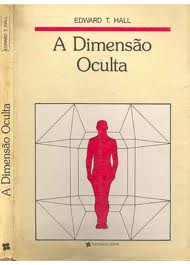 “A linguagem do espaço”: Edward T. Hall
Distâncias íntima: até 0,40 cm: facilita o contato físico; porém, em um transporte público lotado, por exemplo, essa proximidade pode gerar incômodo. 
Pessoal: 1,25m: proximidade mas sem desconforto de invasão do espaço íntimo.
Social: 3,60m: pode ter uma mesa entre as pessoas, por ex;  relacionamento impessoal.
Pública: excede 3,60m: falar em voz alta, usar microfone. Impensável um contato físico nesta condição.
Território
TAZ
Assange
arruda
Computadores não só processam informação:  são uma máquina social capaz de movimentar corpos coletivamente e fazer multidões falarem de determinadas formas. 
“O computador é uma tecnologia que tem movimentos orientados por sua própria estruturação em bancos de dados. Mas é também nos seres humanos que chegam as orientações estatísticas dos algoritmos. Estamos verdadeiramente sofrendo processos de subjetivação por essa tecnologia, tendo nossas identidades moldadas pela existência dessa máquina social. Isso retira o bom e velho indivíduo (o chamado “homem” pelas teorizações historiográficas antropocêntricas) do centro do universo e da história e coloca uma rede maquínica em seu lugar.” 2018, pp.28-29.
Materialidade da comunicação.
Arruda – ecologia da bolha algorítmica
SQL. Structured Query Language / Not only SQL
PP. 35-40
“Bolhas algorítmicas: não são produzidas a priori, mas constituídas e reconstituídas pela similitude das interações organizadas pelo NoSQL”
Arruda – ecologia da bolha algorítmica
SQL. Structured Query Language / Not only SQL
PP. 35-40
Ritornelo: “todo conjunto de matérias de expressão que traça um território, e que se desenvolve em motivos territoriais, em paisagens territoriais”. Deleuze & Guatari, 2012, p. 139
“Repetição que provoca o agenciamento do território; que garante a consistência da ligação entre os diversos componentes que são atraídos.”
Arruda – ecologia da bolha algorítmica
“A bolha algorítmica é o ritornelo da web”.
“A lógica estrutural da internet algorítmica provoca uma repetição contínua e circular de conteúdos materializados em signos diferentes: cada bolha algorítmica é constituída pela repetição da interação em ressonância com a frequência circulatória de signos. O ritornelo da interação programada é a conjunção entre a frequência circulatória de signos nos bancos de dados e a frequência da resposta interativa do usuário.”
Nosql
O que são bancos de dados NoSQL?
“Bancos de dados NoSQL são bancos de dados não relacionais, otimizados para performance escalável e modelos de dados sem esquema. Os bancos de dados NoSQL são amplamente reconhecidos por sua facilidade de desenvolvimento, baixa latência e resiliência. Esses bancos de dados usam diversos modelos de dados, incluindo dados colunares, documentos, gráficos e armazenamento de pares chave-valor na memória. Esta página inclui vários recursos para ajudar você a começar a usar bancos de dados NoSQL.”
https://aws.amazon.com/pt/nosql/
Território – deleuze & Guattari
Sendo a desterritorialização o “movimento pelo qual ‘se’ abandona o território” (DELEUZE; GUATTARI, 2012b, p. 235), ela é um deslocamento existencial significacional conjugado pela atração ou afastamento devido às ressonâncias entre os movimentos rítmicos dos corpos (ritornelos) e o modo como estão os corpos no espaço. A viagem territorial ou desterritorializante condiz com a organização espacial topológica dos territórios e é a relação entre corpos que orienta a estruturação dessa topologia. Se o espaço devém movimentos relativos orientados por códigos específicos, ele é dimensional e tem segmentaridade estabelecida por um contorno bem delimitado, por um padrão: o denominamos de “espaço estriado” (DELEUZE; GUATTARI, 2012b, p. 196). Ele é o tipo de espaço característico dos processos territorializantes, que se fecham pelo menos por um lado.  P. 74-75
Território – deleuze & Guattari
Já o espaço que devém variação contínua de códigos através de movimentos abertos e direcionais em toda e qualquer direção, produzindo um desenho amorfo através de um movimento absoluto que não corresponde a nenhum padrão relativo: o denominamos de “espaço liso” (DELEUZE; GUATTARI, 2012b, p. 198). Esse é o espaço referente às desterritorializações e é ocupado pelas intensidades.
Território – deleuze & Guattari
A movimento entre territórios (uma nomadologia) é, então, da ordem das condições de existência do espaço liso, onde se produz a diferença. Já o progresso é da ordem do espaço estriado, que traduz o liso e o faz propagar-se. Esses dois espaços transformam-se um no outro a partir de diferentes processos, sendo a tradução da operação que consiste em sobrecodificar o espaço liso, domando-o e estriando-o. Já o espaço liso pode se constituir a partir do estriado “por acumulação de vizinhanças, e cada acumulação define uma zona de indiscernibilidade própria ao ‘devir’” (DELEUZE; GUATTARI, 2012b, p .208-210).
Território – deleuze & Guattari
O ato de aproximação aumenta as intensidades, fazendo variar os corpos e os desterritorializando. Isso quer dizer que os ritmos (ritornelos) que conjugam os territórios, quando aproximados, podem ressoar e emitir ondas catalíticas em processos de transformação que já estão em desenvolvimento nos territórios.
Território – deleuze & Guattari
O ato de aproximação aumenta as intensidades, fazendo variar os corpos e os desterritorializando. Isso quer dizer que os ritmos (ritornelos) que conjugam os territórios, quando aproximados, podem ressoar e emitir ondas catalíticas em processos de transformação que já estão em desenvolvimento nos territórios.
Território – deleuze & Guattari
A aproximação de vizinhanças de diferentes territórios é, portanto, “a interface maquínica que opera a aglomeração ontológica de diferentes ritornelos existenciais” (GUATTARI, 2012, p. 77). Uma espécie de musicalização oriunda dos ritmos que foram aproximados. O aumento de conexões pela aproximação de vizinhanças territoriais garante a consistência entre as intensidades, e seu encontro pode devir expressões através da constituição de acontecimentos, transformações incorporais e essências nômades. Isso confere à consistência da interface maquínica o caráter desterritorializante, e não totalizante.  P.75
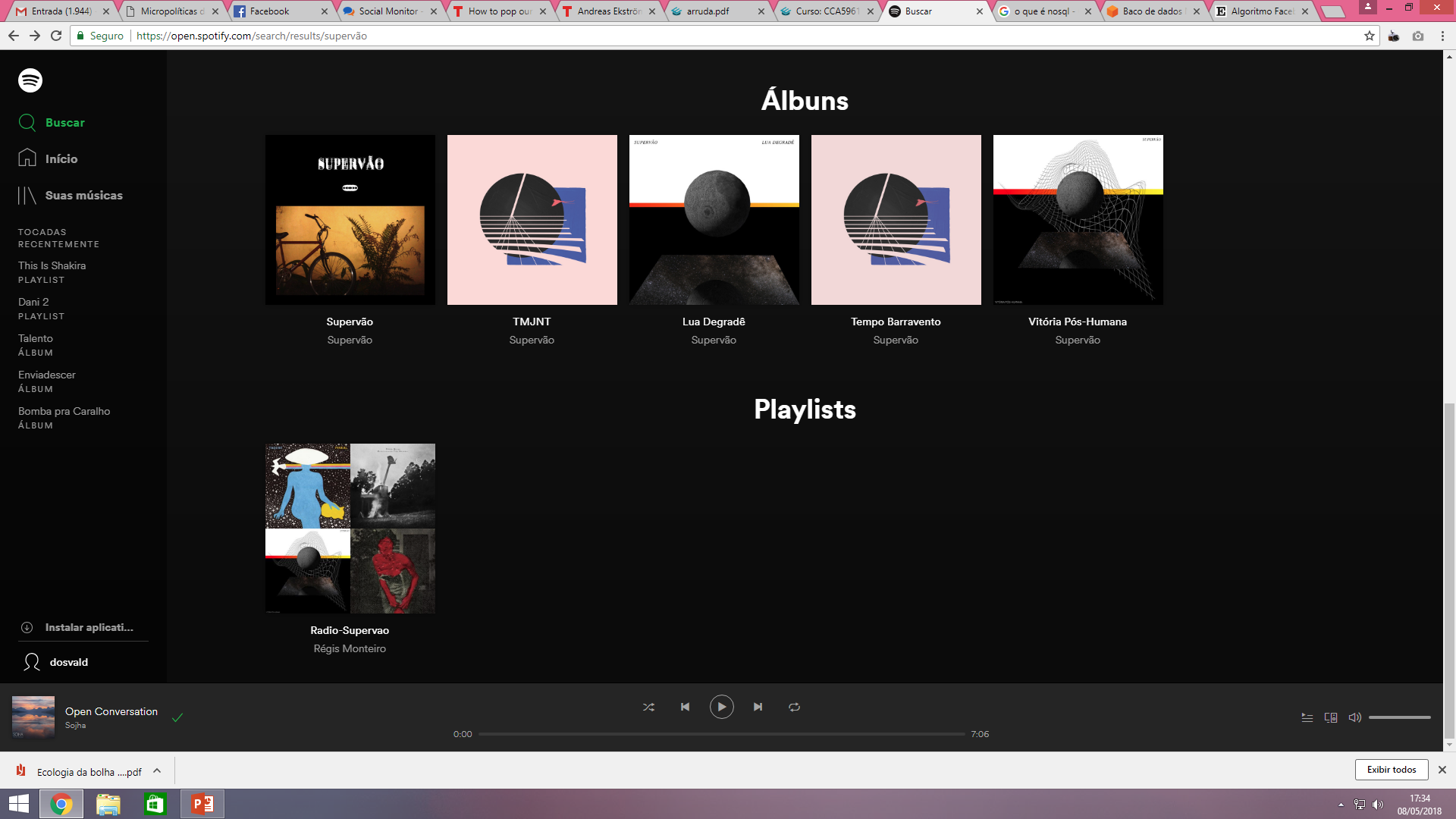